Liturgie de la Parole de Dieu
Psaume : (Ps 18 (19), 8, 10, 12-13, 14)
Les préceptes du Seigneur sont droits
Ils réjouissent le cœur. 

1.	La loi du Seigneur est parfaite,
	qui redonne vie ;
	la charte du Seigneur est sûre,
	qui rend sages les simples.

2.	La crainte qu’il inspire est pure,
	elle est là pour toujours ;
	les décisions du Seigneur sont justes
	et vraiment équitables.
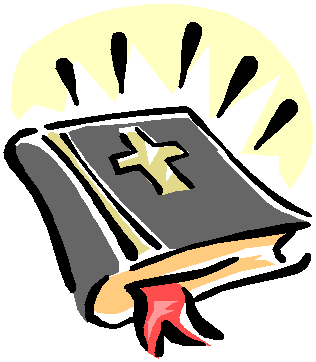 Liturgie de la Parole de Dieu
Psaume : (Ps 18 (19), 8, 10, 12-13, 14)
Les préceptes du Seigneur sont droits
Ils réjouissent le cœur. 

3.	Aussi ton serviteur en est illuminé ;
	à les garder, il trouve son profit.
	Qui peut discerner ses erreurs ?
	Purifie-moi de celles qui m’échappent.

4.	Préserve aussi ton serviteur de l’orgueil :
	qu’il n’ait sur moi aucune emprise.
	Alors je serai sans reproche,
	pur d’un grand péché.
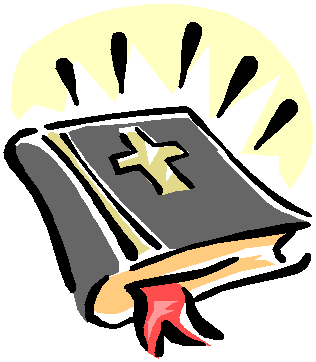 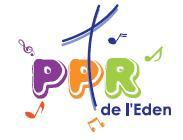